Beschikbare formats: slide 2-15

Voorbeelden ter inspiratie:

Oproep oud-studenten: slide 17-21
Socials: slide 23-26
Digiborden: slide 28-31
Storyline: slide 33-36
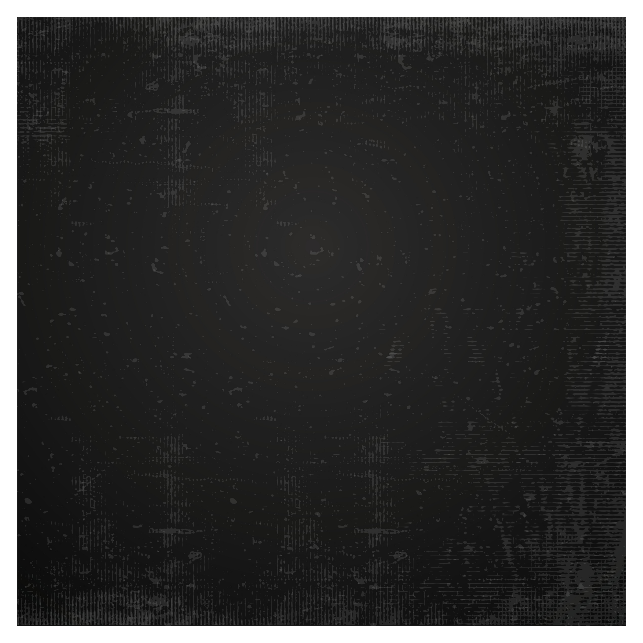 Achtergrond vierkant
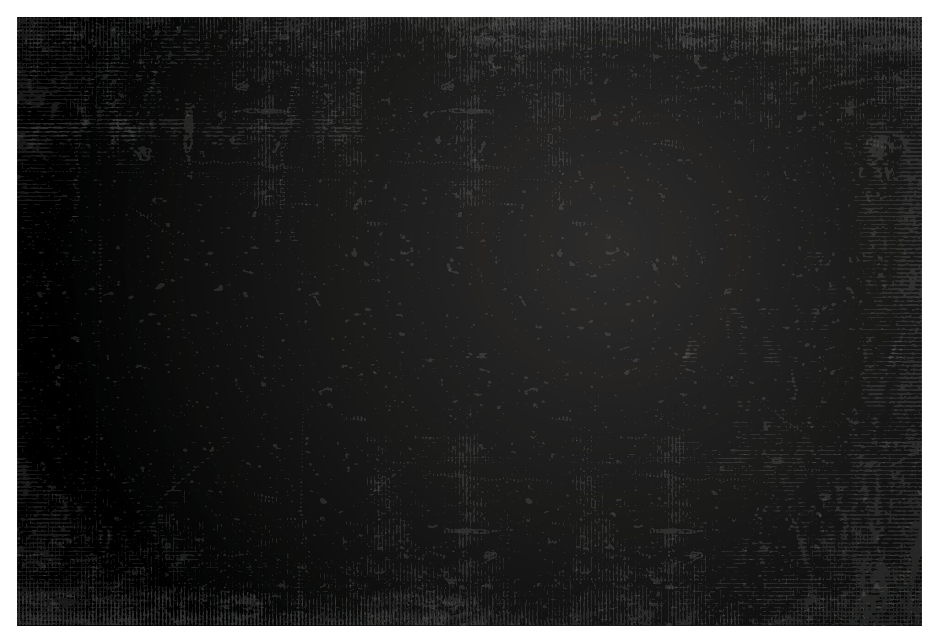 Achtergrond landscape
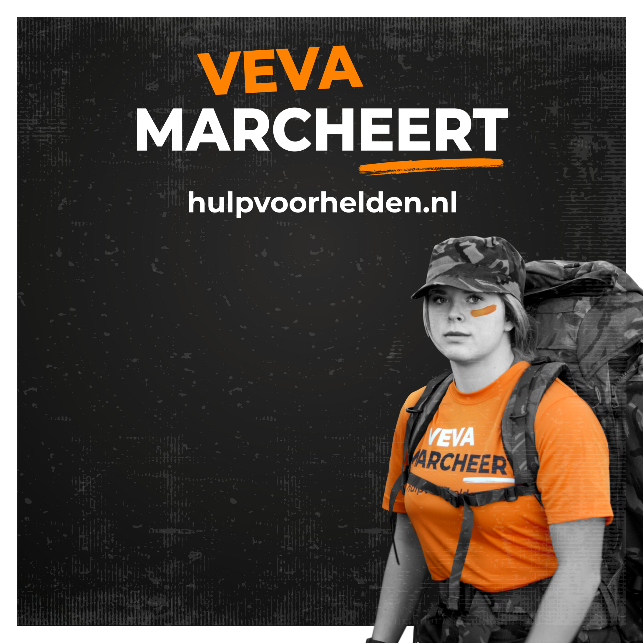 Post A vierkant
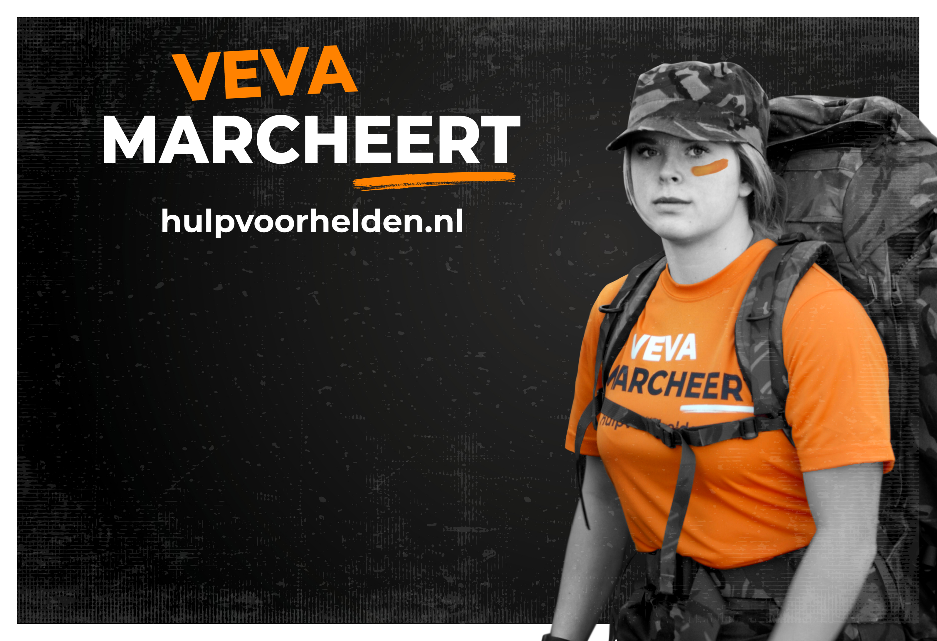 Banner
A1
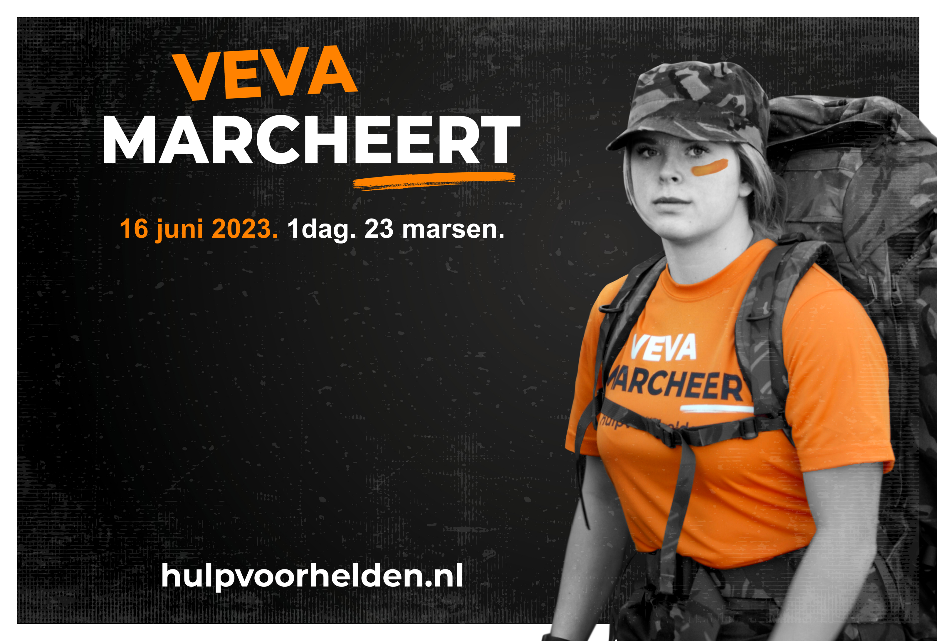 Banner
A2
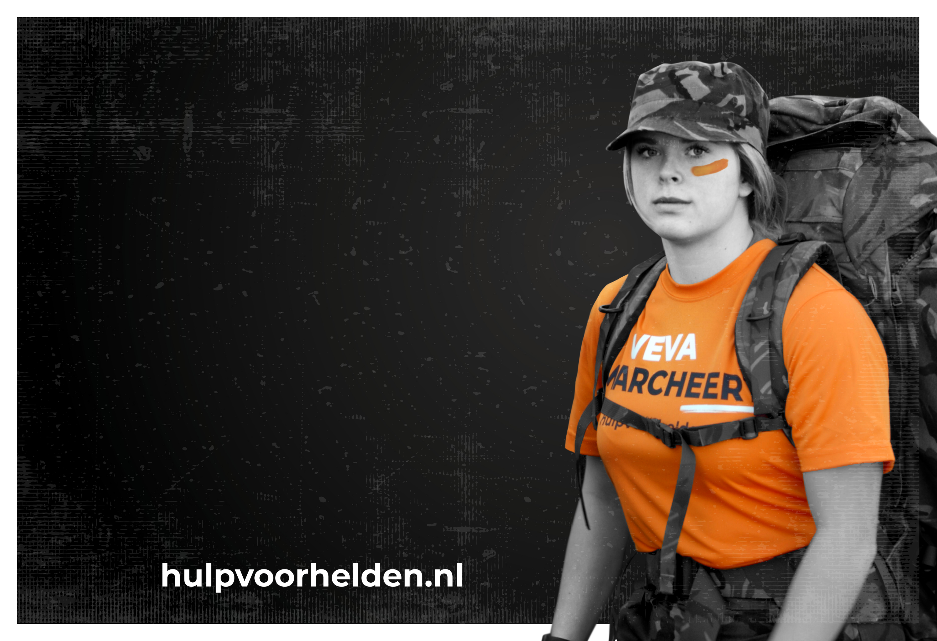 Banner
A3
Post B vierkant
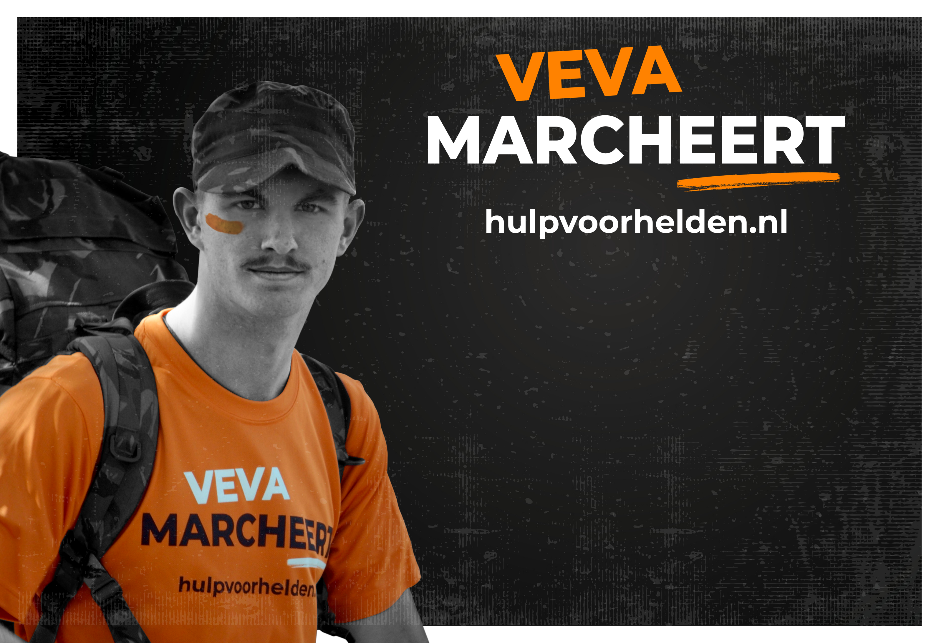 Banner
B1
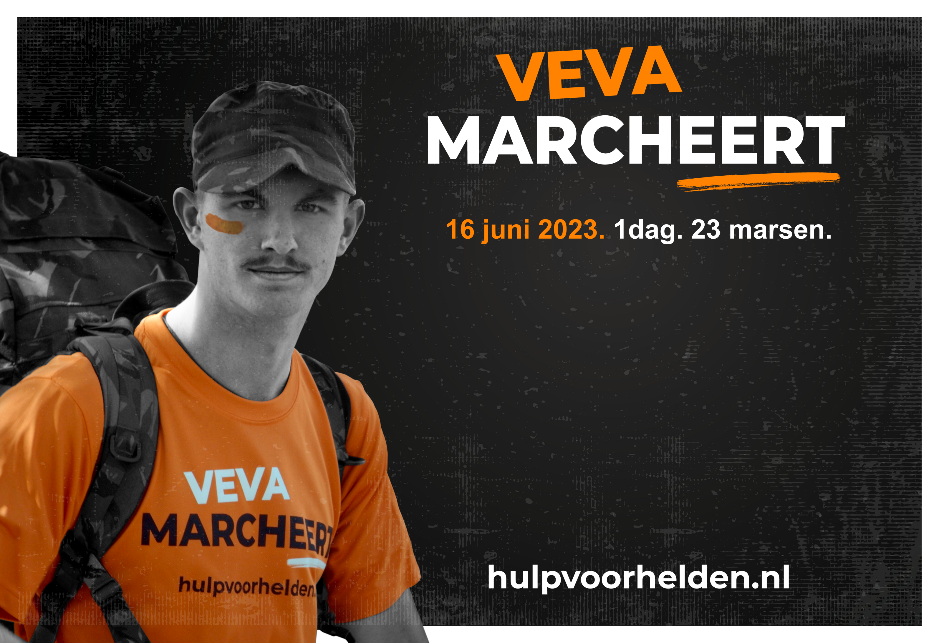 Banner
B2
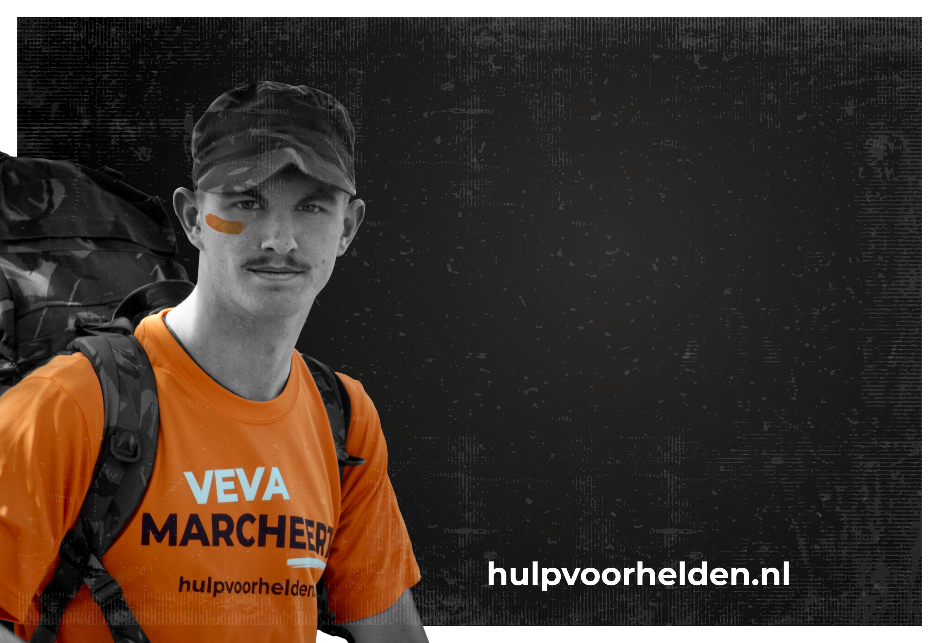 Banner
B3
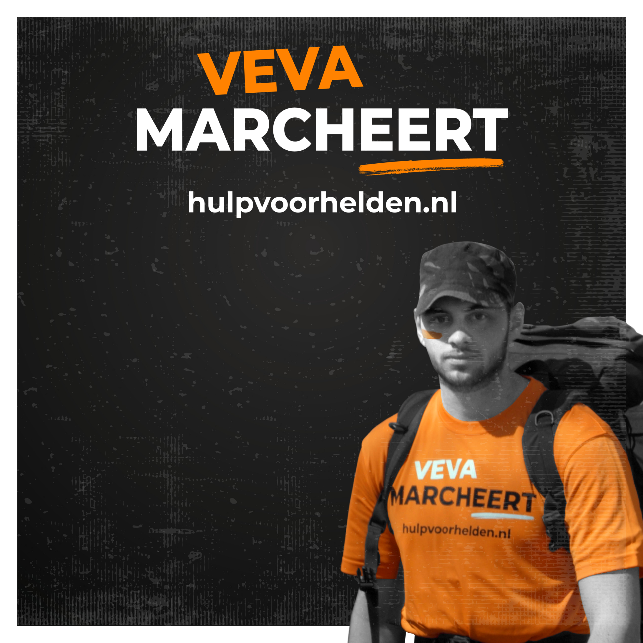 Post C vierkant
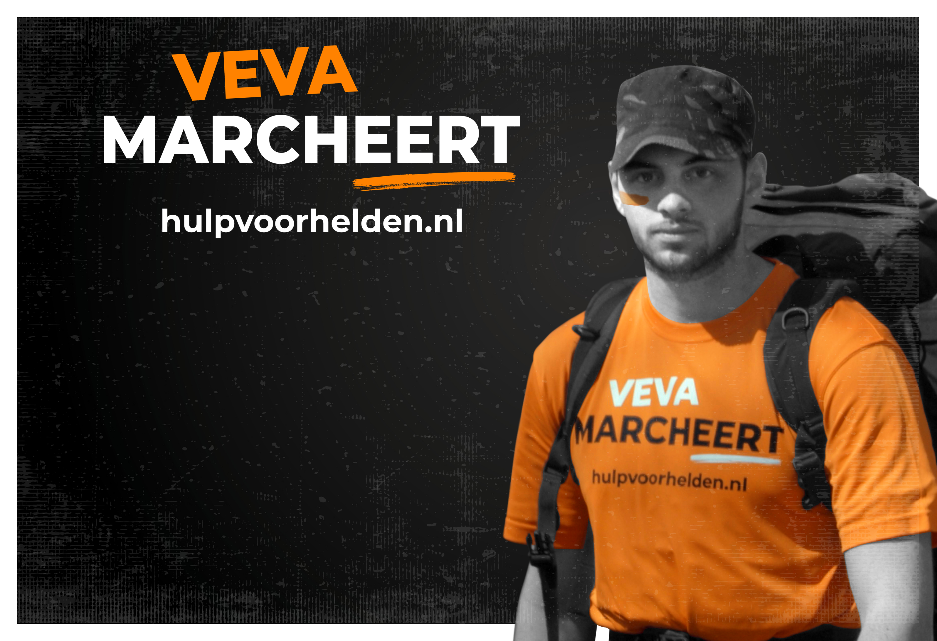 Banner
C1
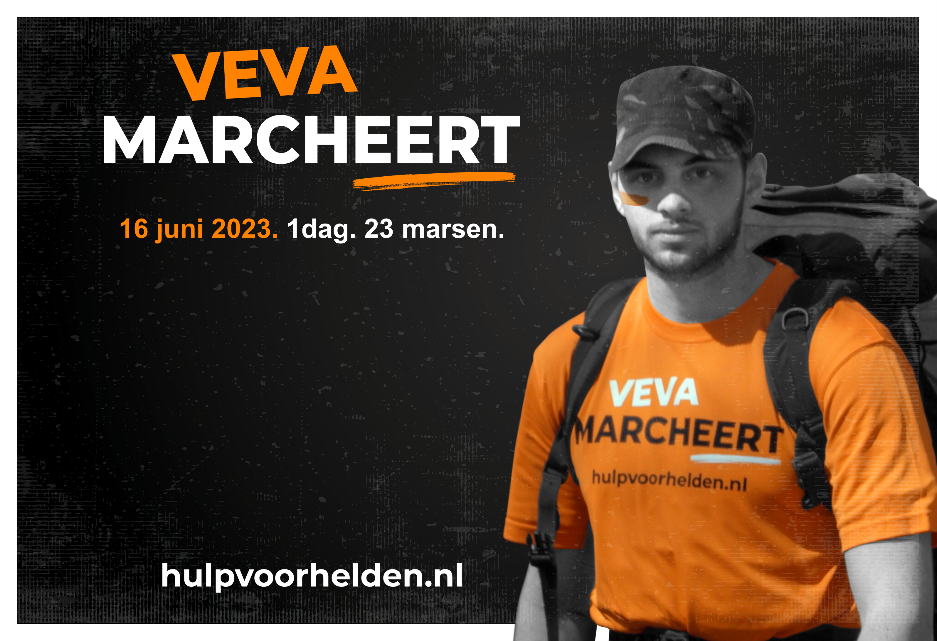 Banner
C2
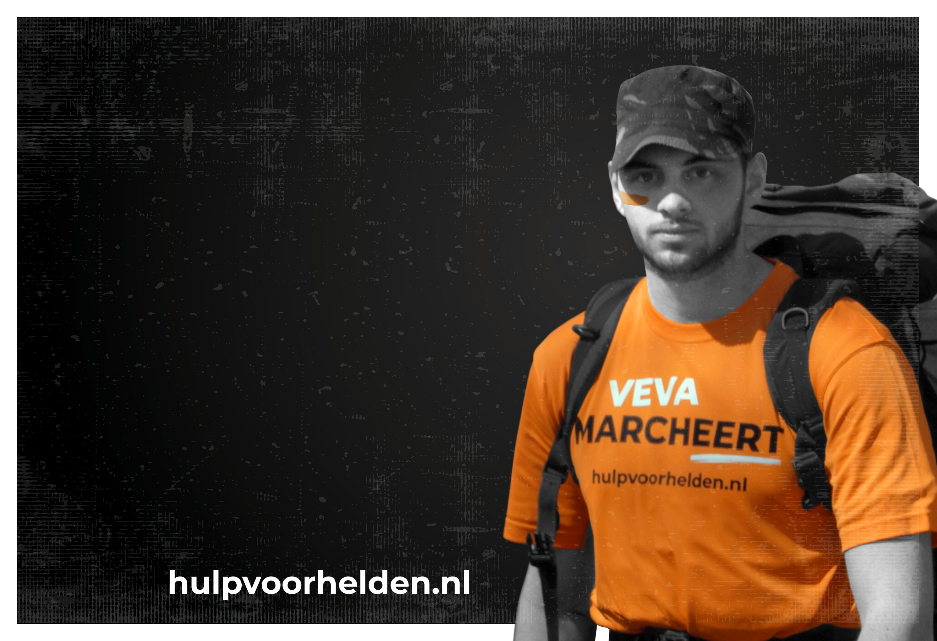 Banner
C3
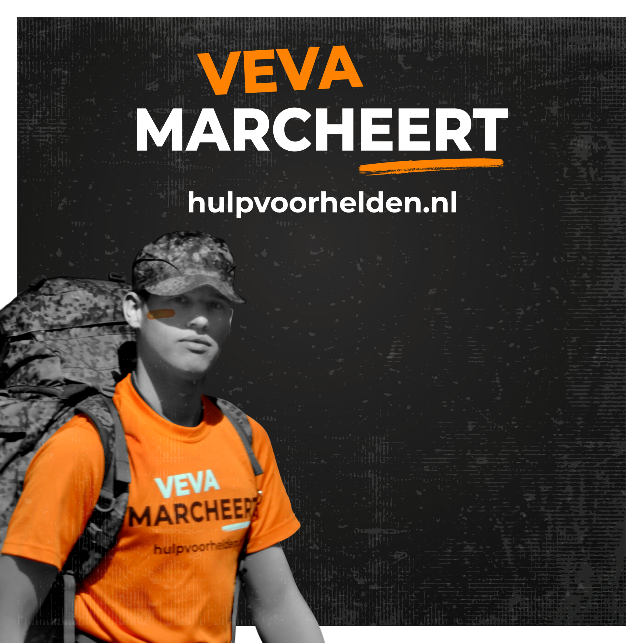 Post D vierkant
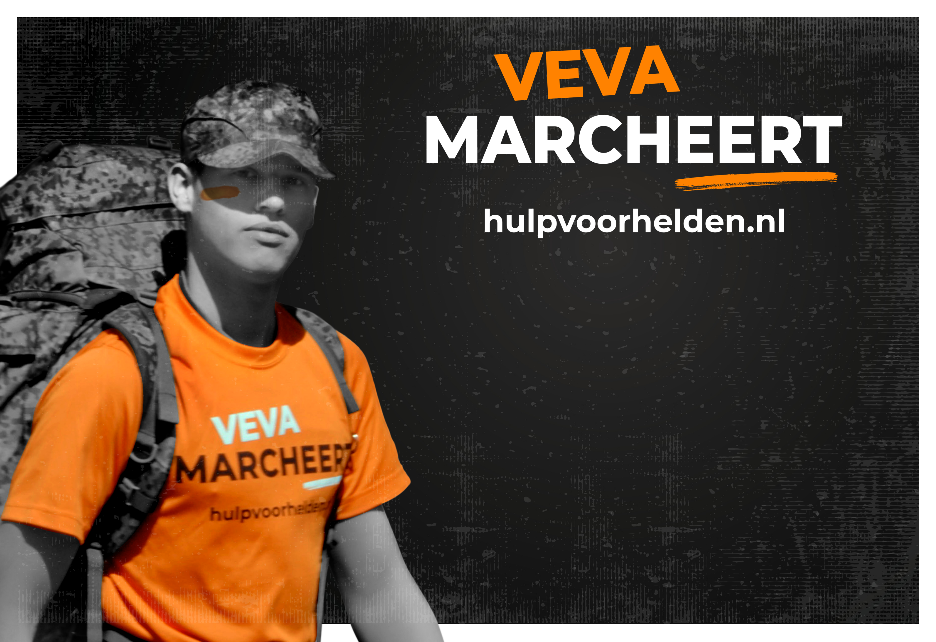 Banner
D1
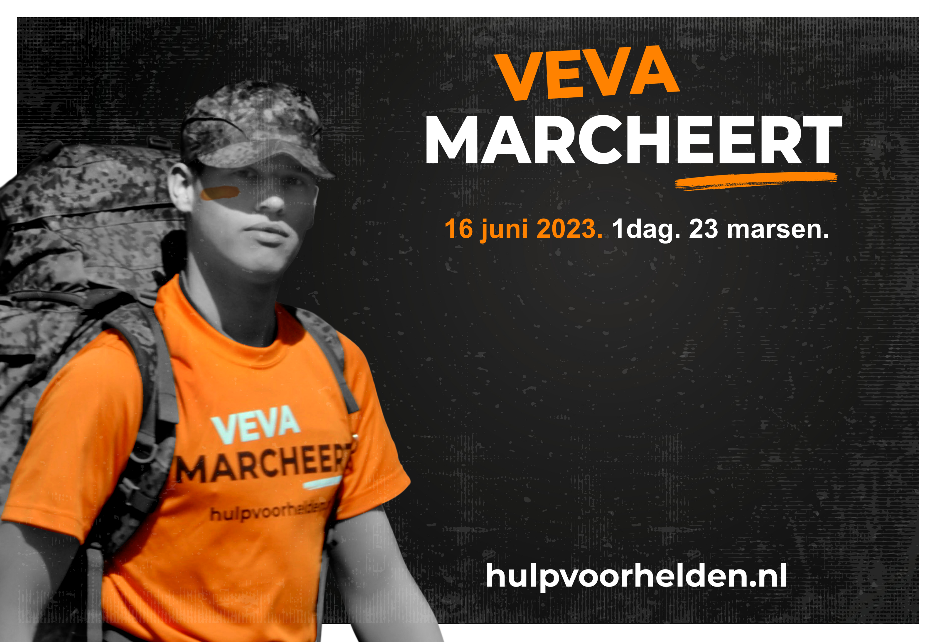 Banner
D2
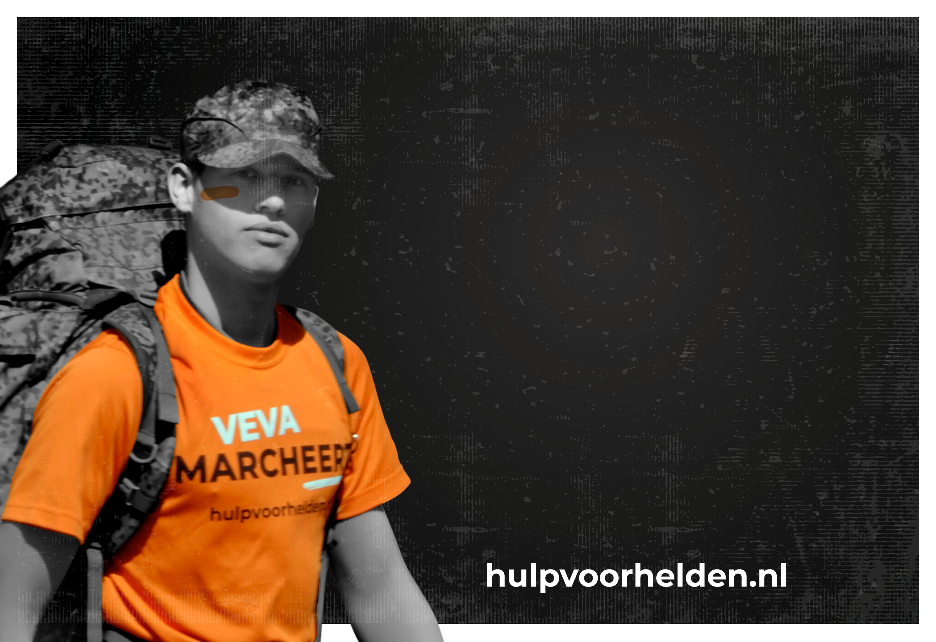 Banner
D3
Voorbeeld:Uitnodiging oud-studenten
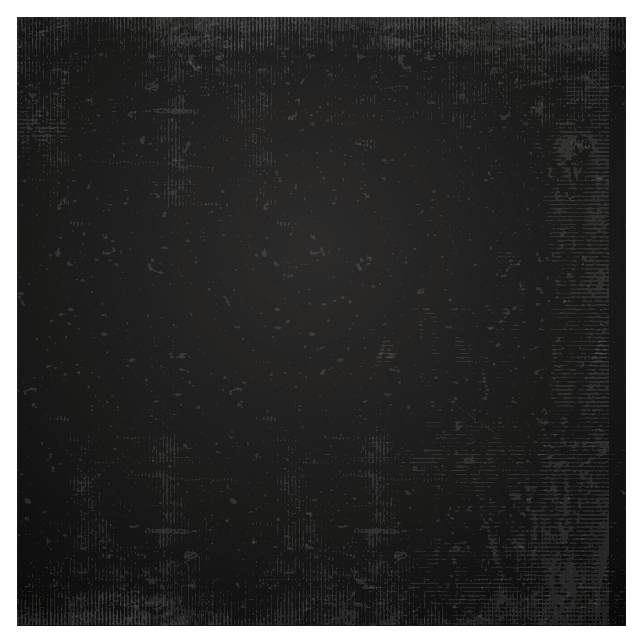 Oproep aan alle oud-VeVa studenten van het
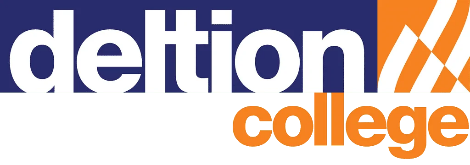 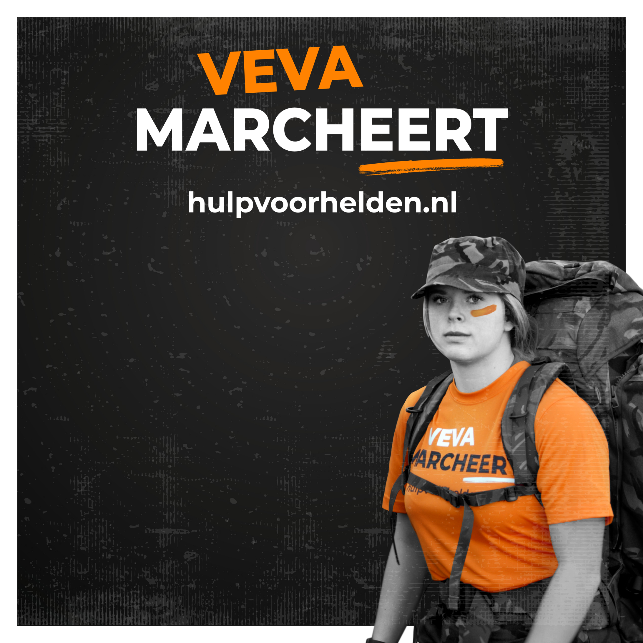 Doe dit jaar mee met ons.
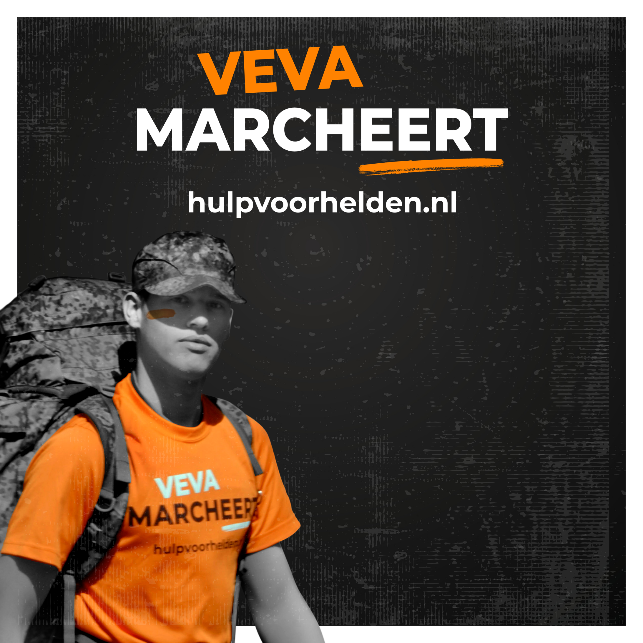 16 juni 2023.1 dag.23 marsen.
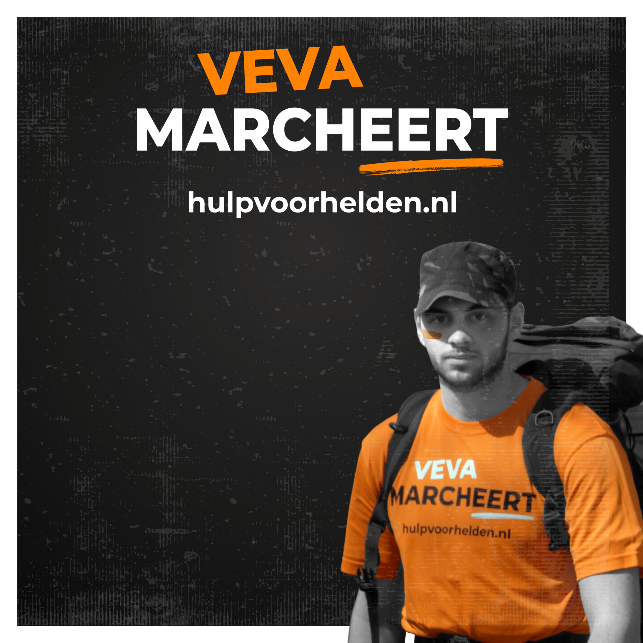 Dé aankondiging van onze Veteranen-dag!
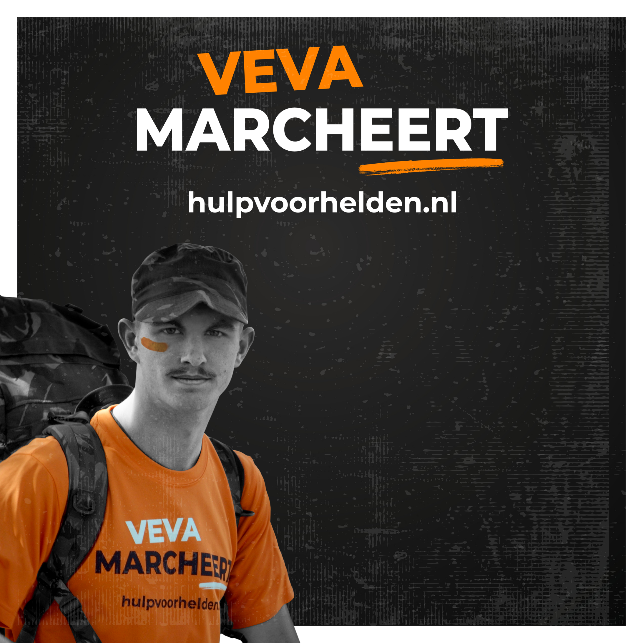 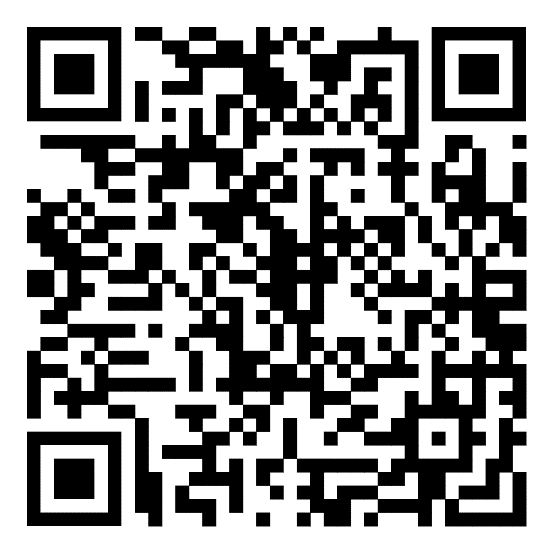 Scan of klik(link in bio)
Voorbeeld:Socials
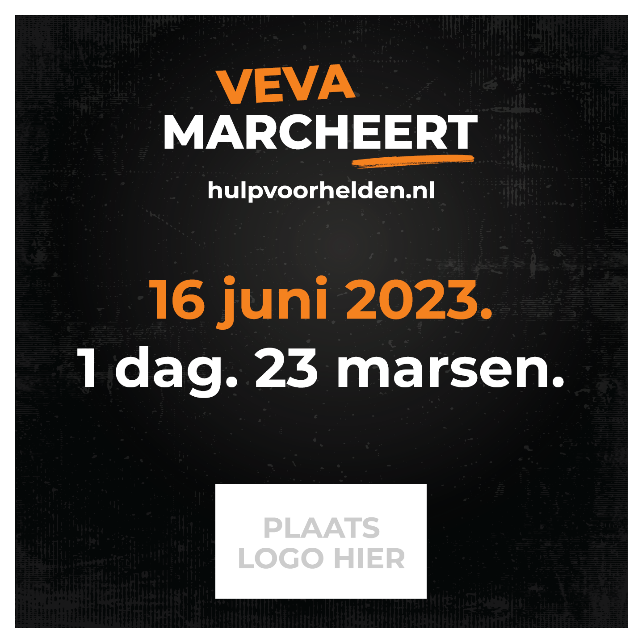 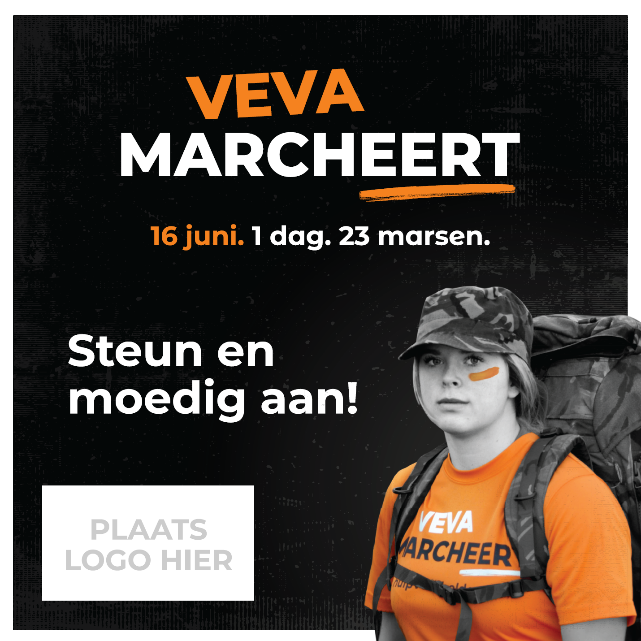 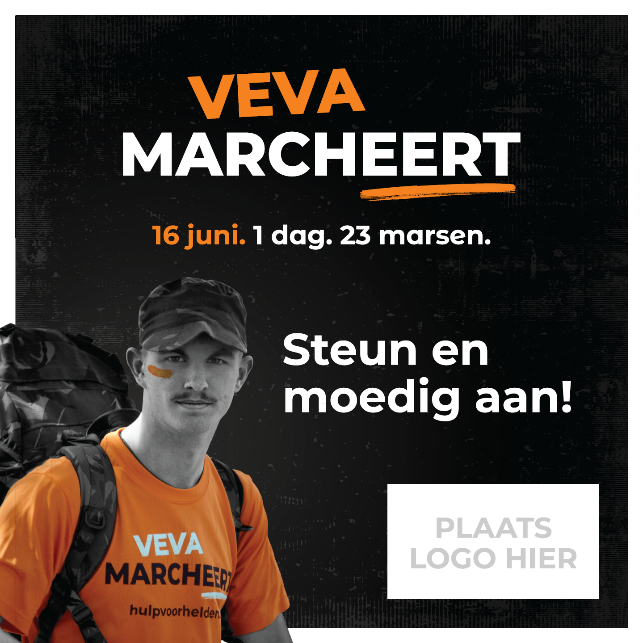 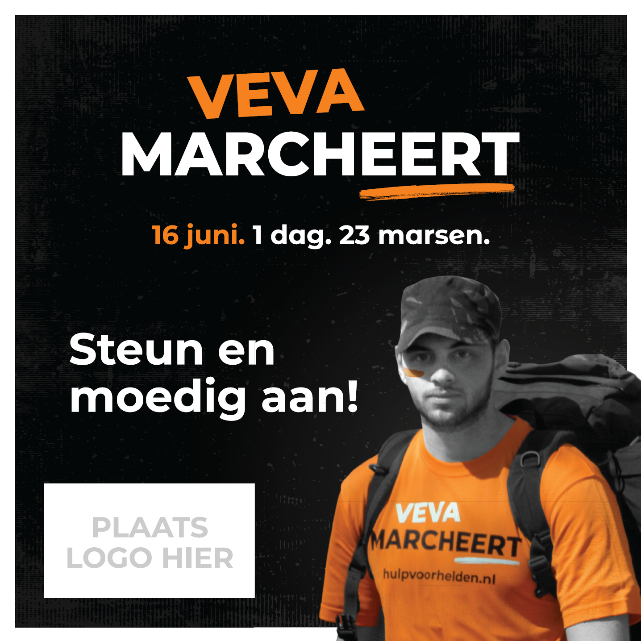 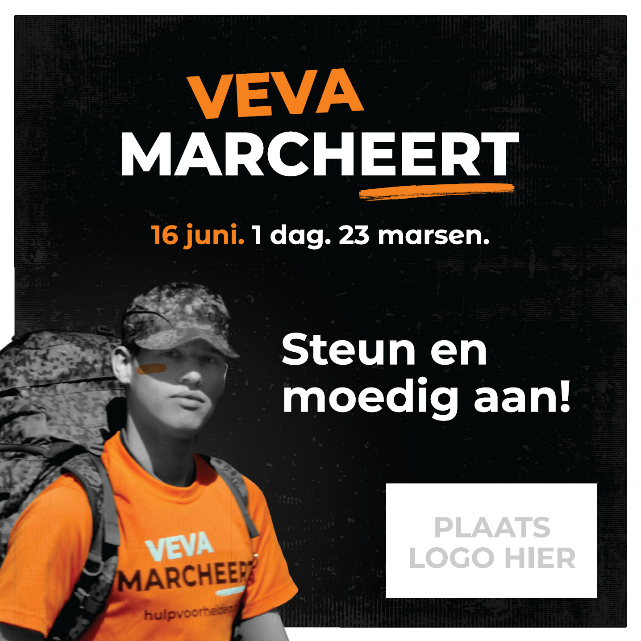 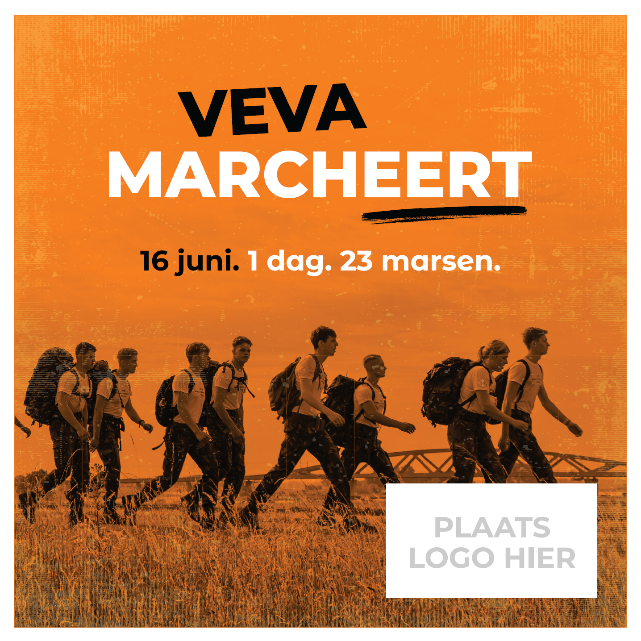 Voorbeeld: Digiborden
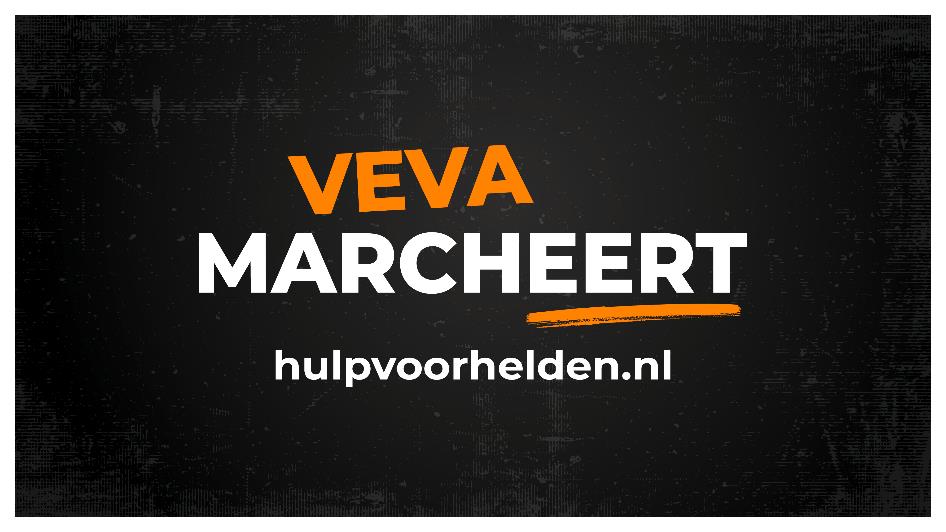 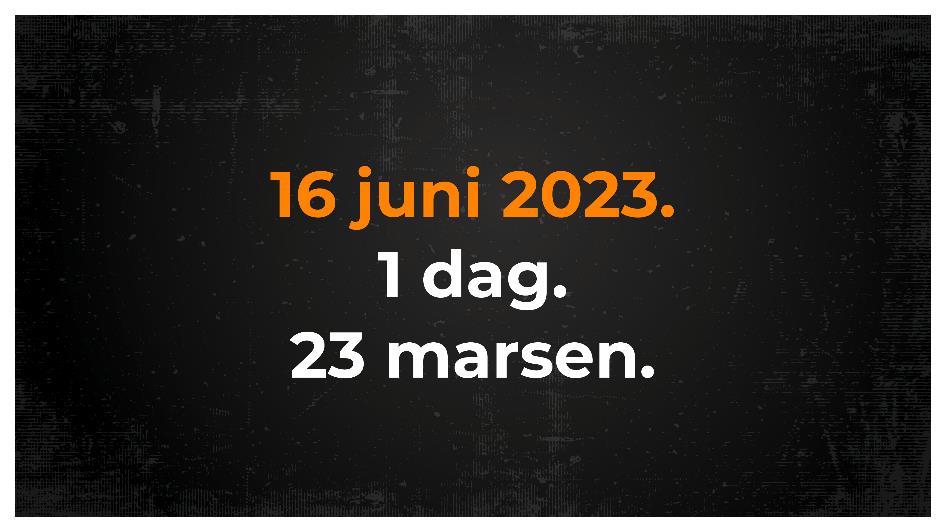 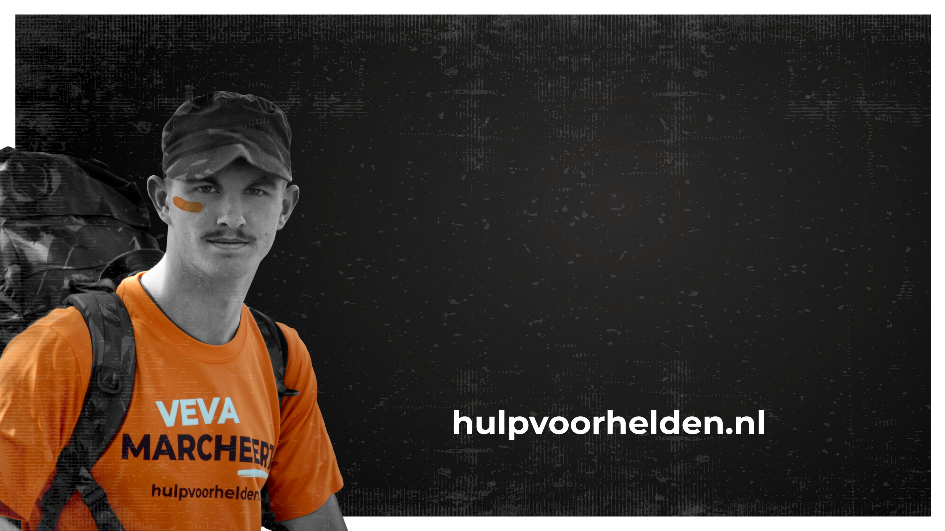 VeVa studenten bedanken onze helden voor vrede, vrijheid en veiligheid.
En steun en moedig aan!
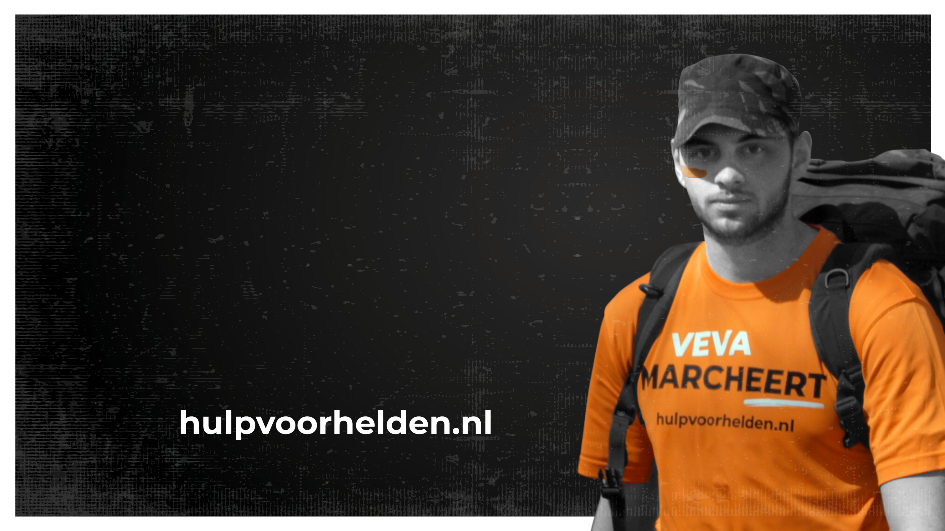 Het is dé aankondiging van onze nationale
Veteranendag!
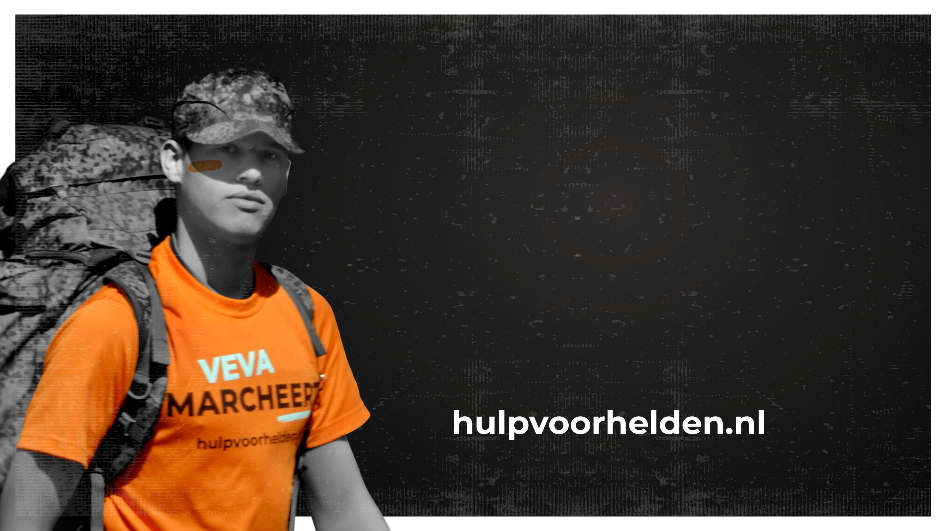 Schrijf nu in!En steun onze helden.
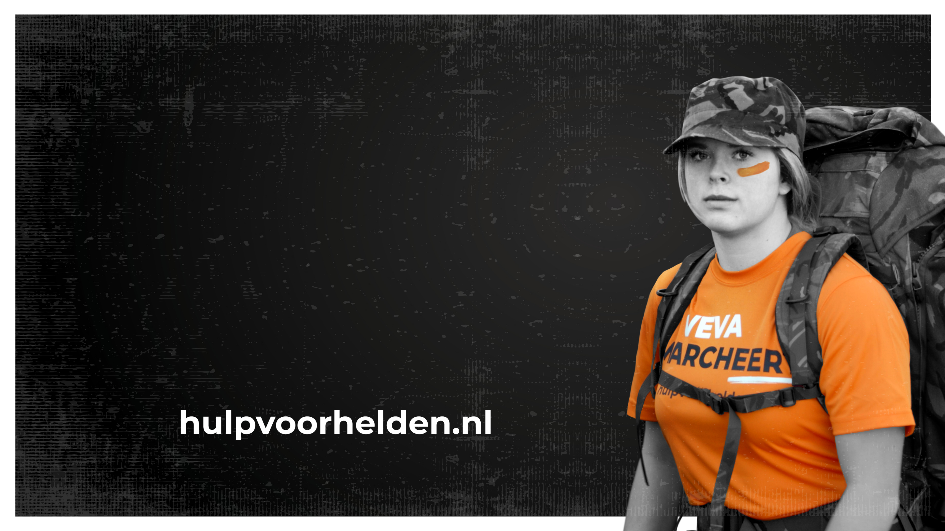 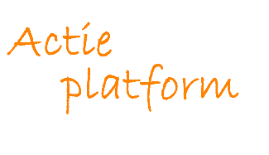 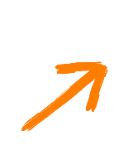 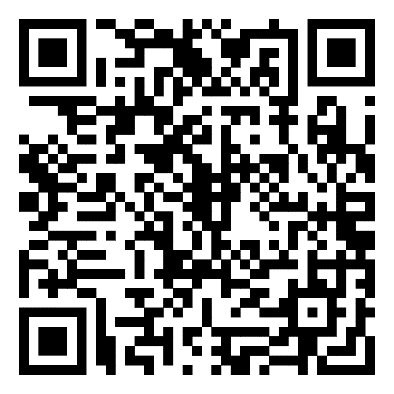 Voorbeeld:Storyline
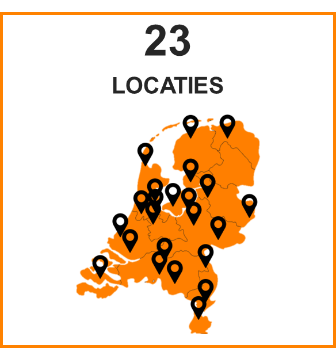 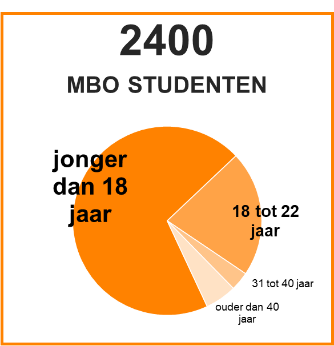 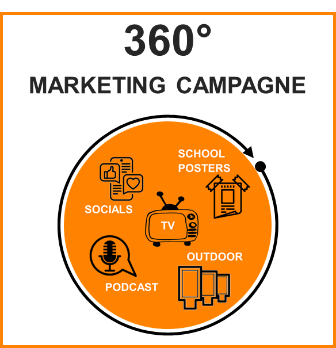 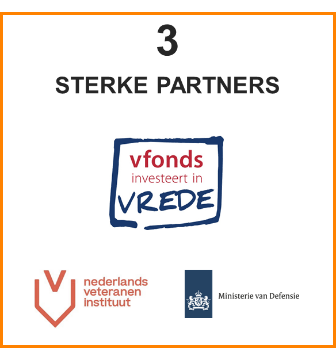